MONTAGE HYBRIDE
Le projet Unisson à Montreuil (93)Un habitat partagé de 8 logements
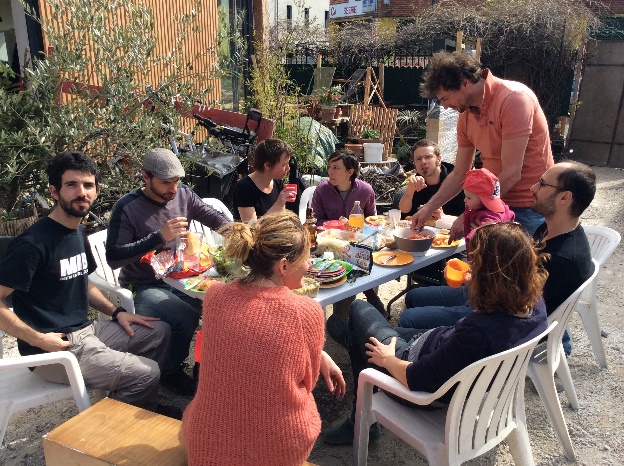 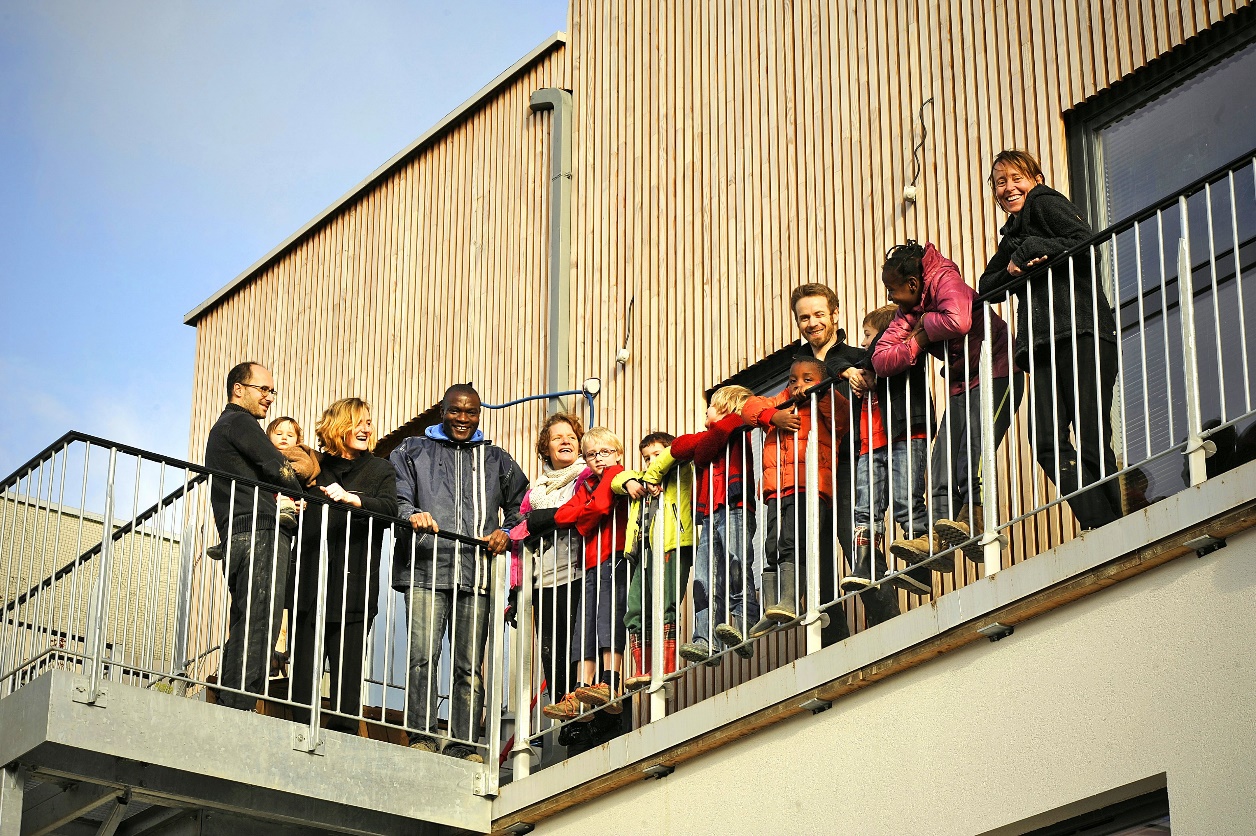 Références d’A-tipic et de FBG Architecture
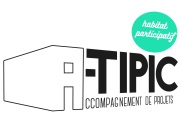 Le projet Le Verger de Sylvestre à Palaiseau (91)
Un habitat partagé de 17 logements
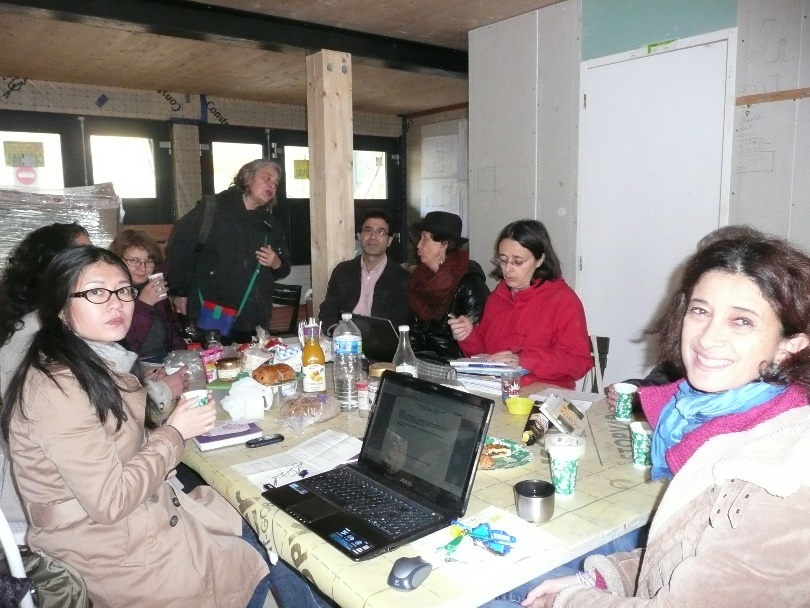 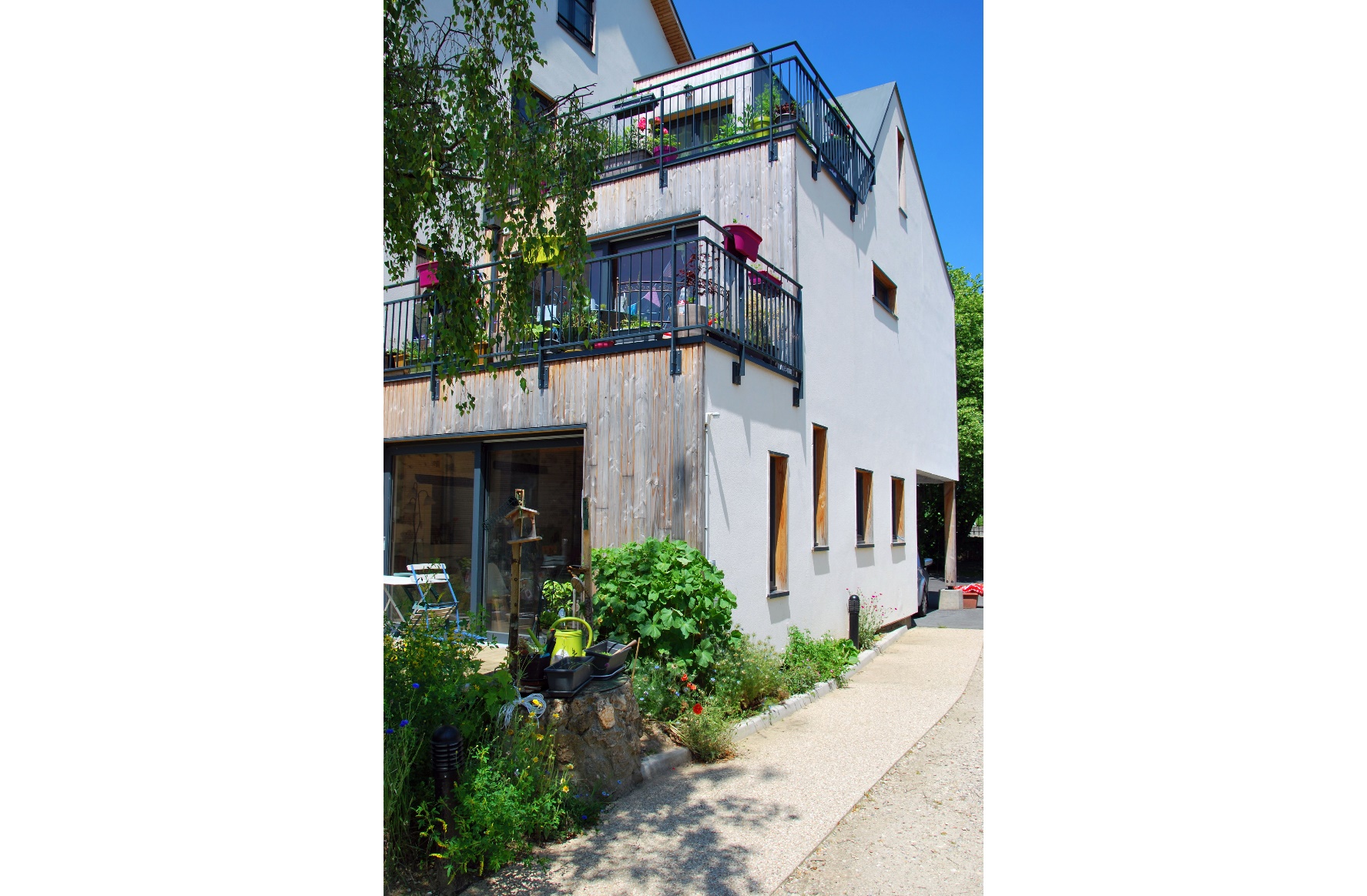 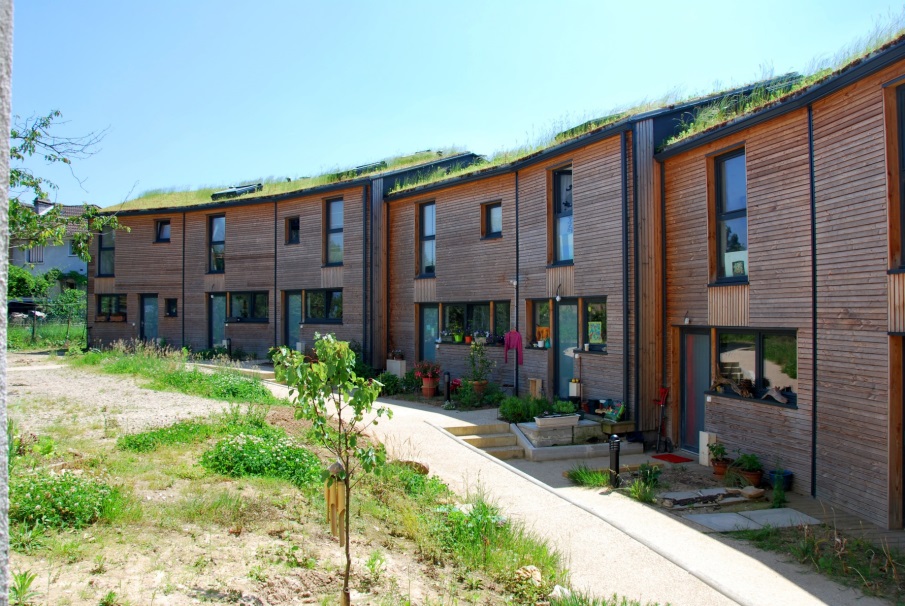 Références d’A-tipic et de FBG Architecture
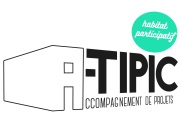 Chercher le montage juridique adapté à chaque projet
famille 5
famille 1
SCIA
famille 2
Habitats Solidaires
Bailleur social associatif
famille 2
famille 2
2 familles en PSLA
1 famille locatif social
Montage juridique projet Unisson à Montreuil
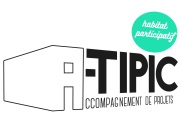 Un projet d’Oasis de vie et d’Oasis ressources qui rassemble à ce jour
14 adultes, 5 enfants et 21 coopérateurs associés qui nous soutiennent !
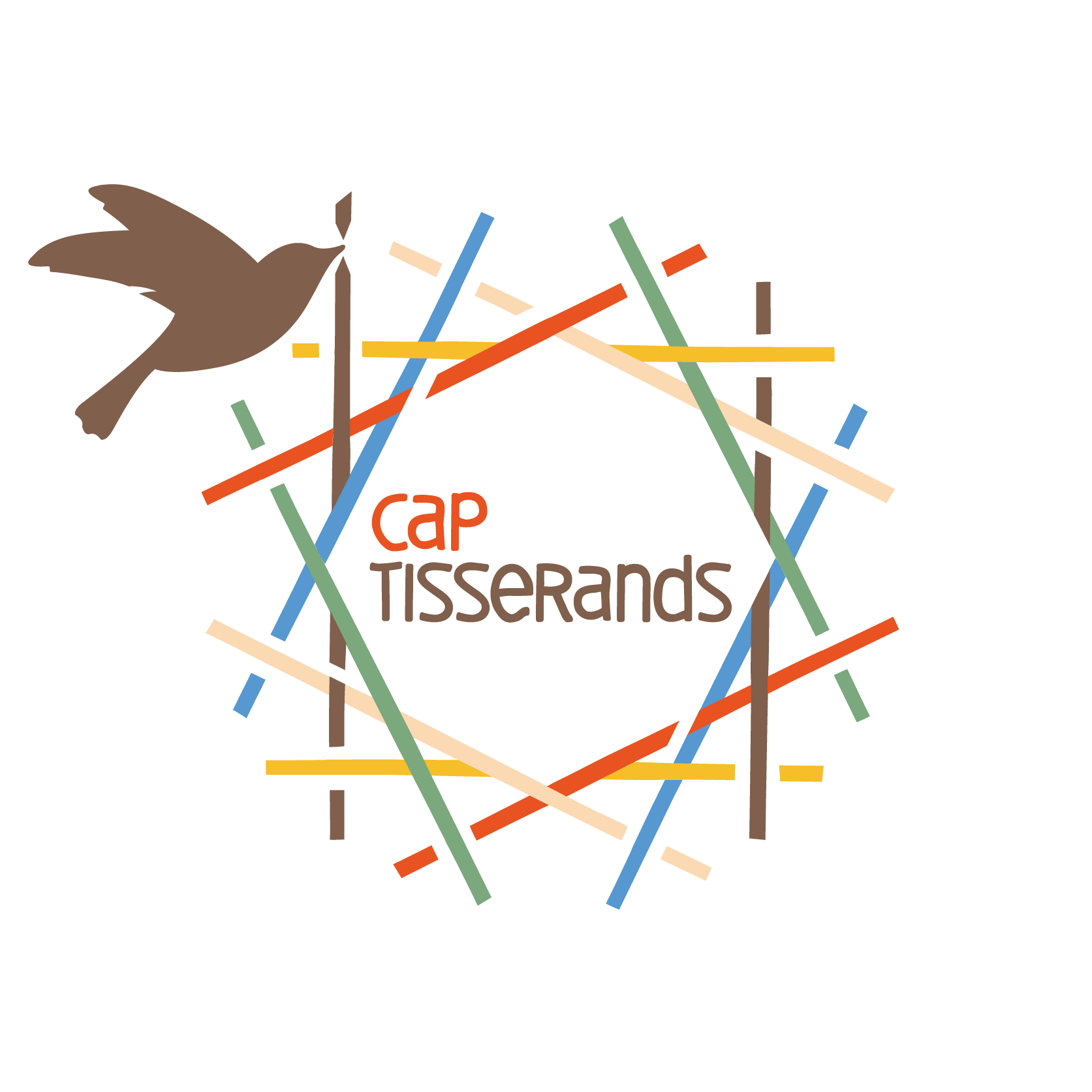 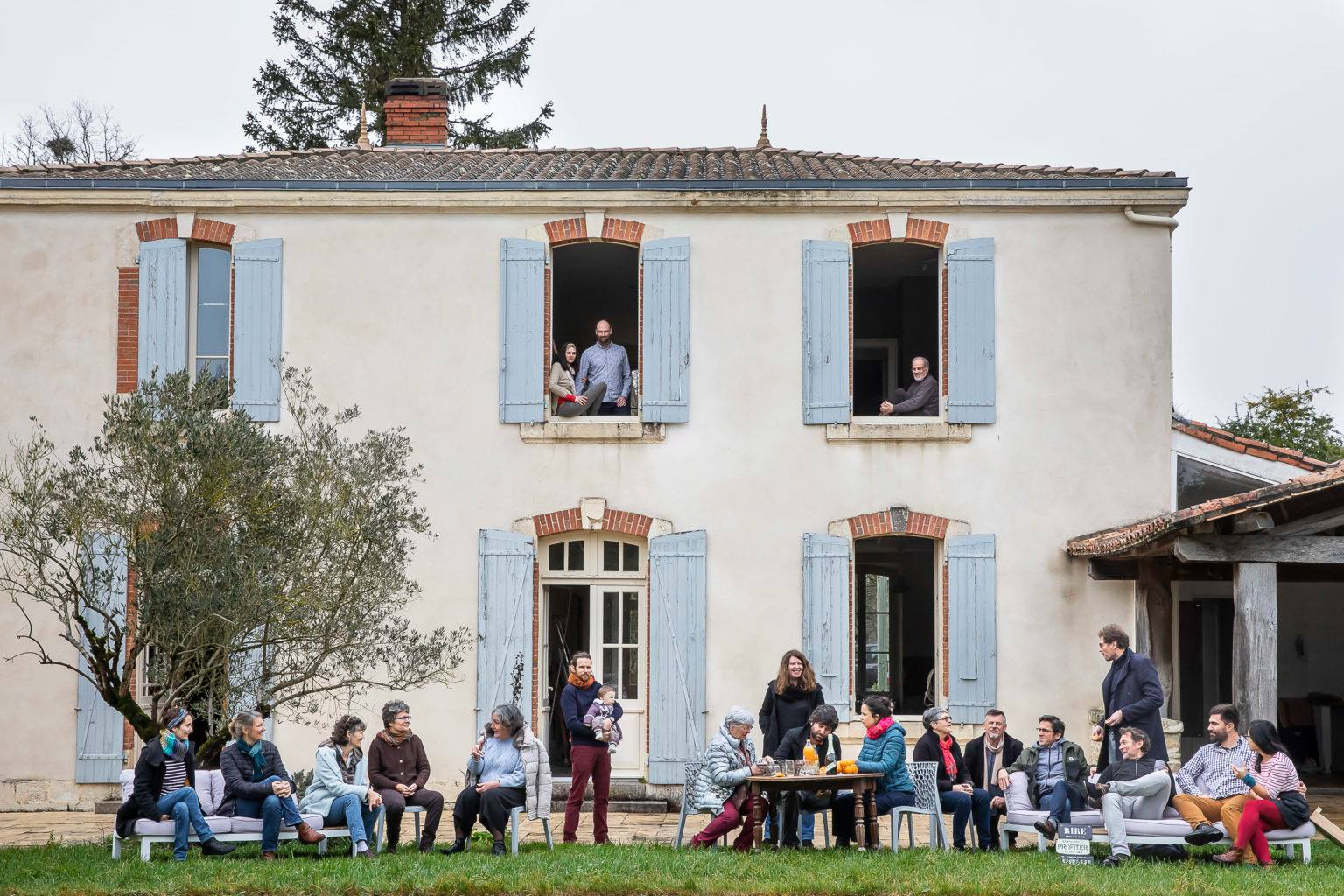 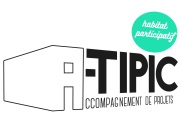 LE PROGRAMME
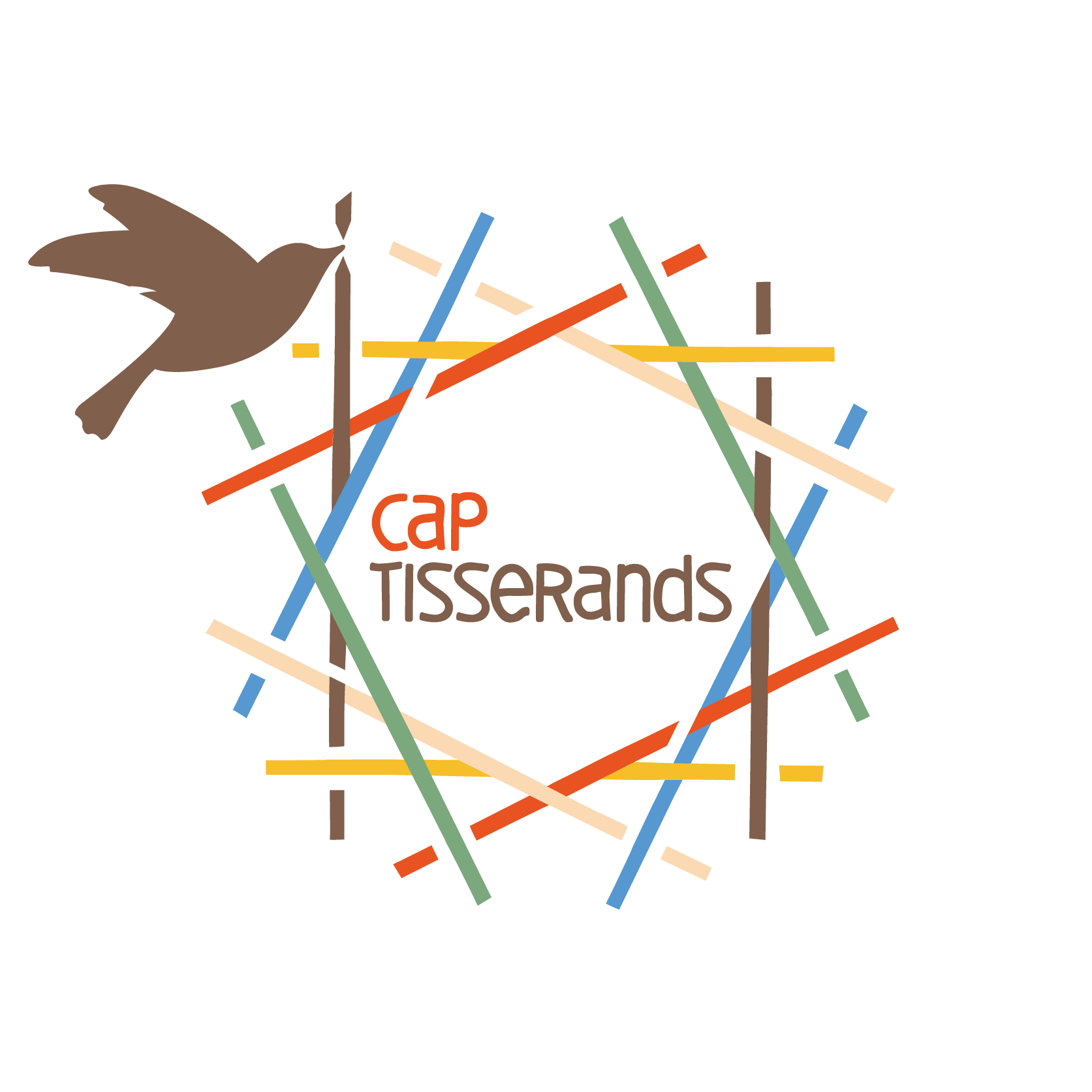 1 serre de 180 m² avec un local sur la rue  (recherche de porteur de projet)
2 chambres à louer(5 couchages)
10 à 11 places de coworking
Une cuisine / salle à manger partagée
Un atelier de bricolage, une buanderie et un espace de stockage partagés
Salle de formation
et de conférences
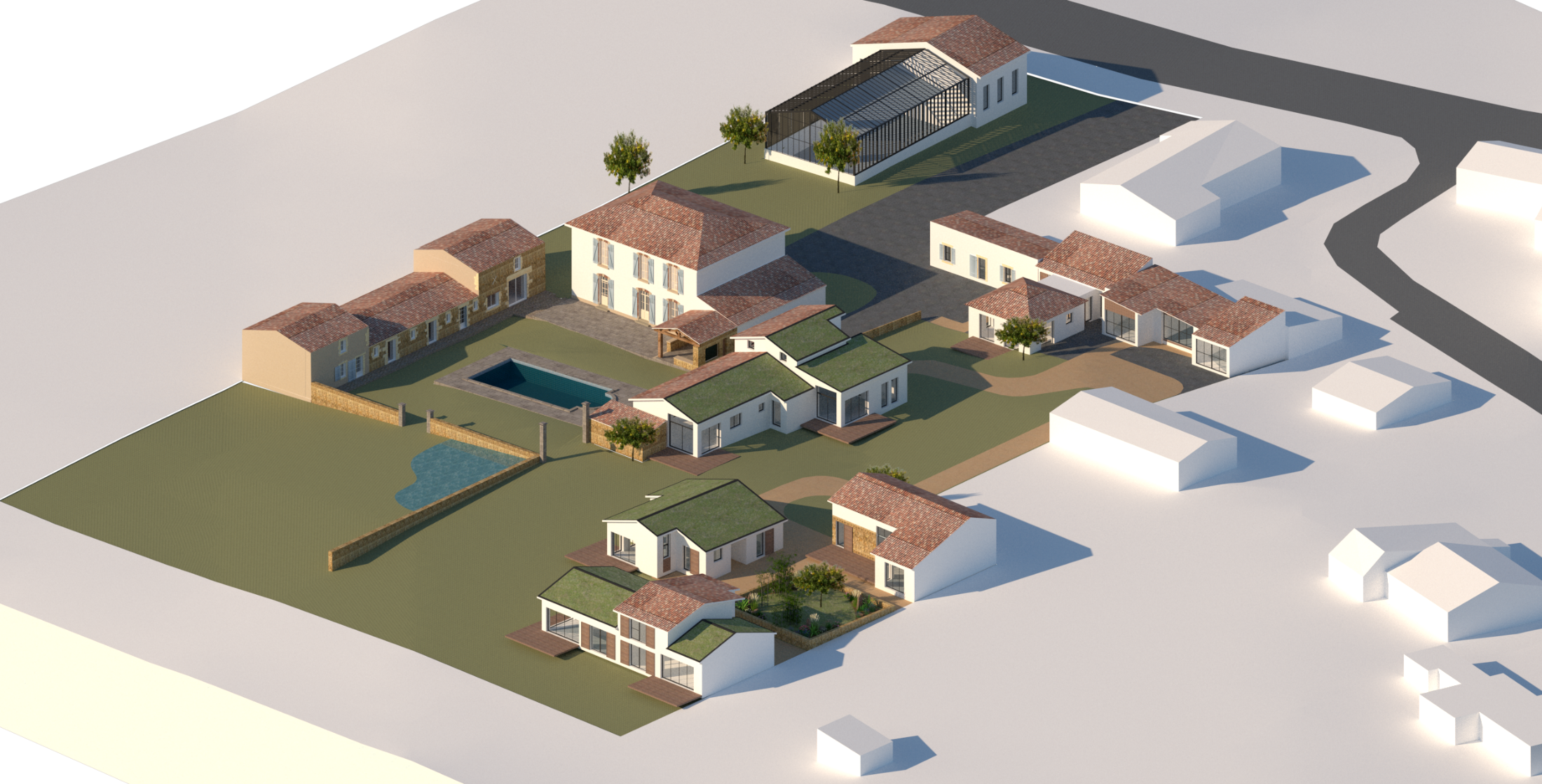 Un verger / potager de 1300 m²
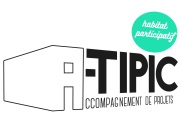 Chercher le montage juridique adapté à chaque projet
SCIC
Pour les activités
famille 1
SCIA
famille 2
investisseurs privés
famille 2
famille 2
locataires
Plafond ANAH
locataires
Plafond ANAH
Montage juridique projet Oasis des Tisserands La Rochelle
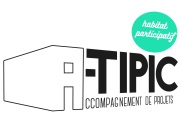